Symbols and Formulae
1
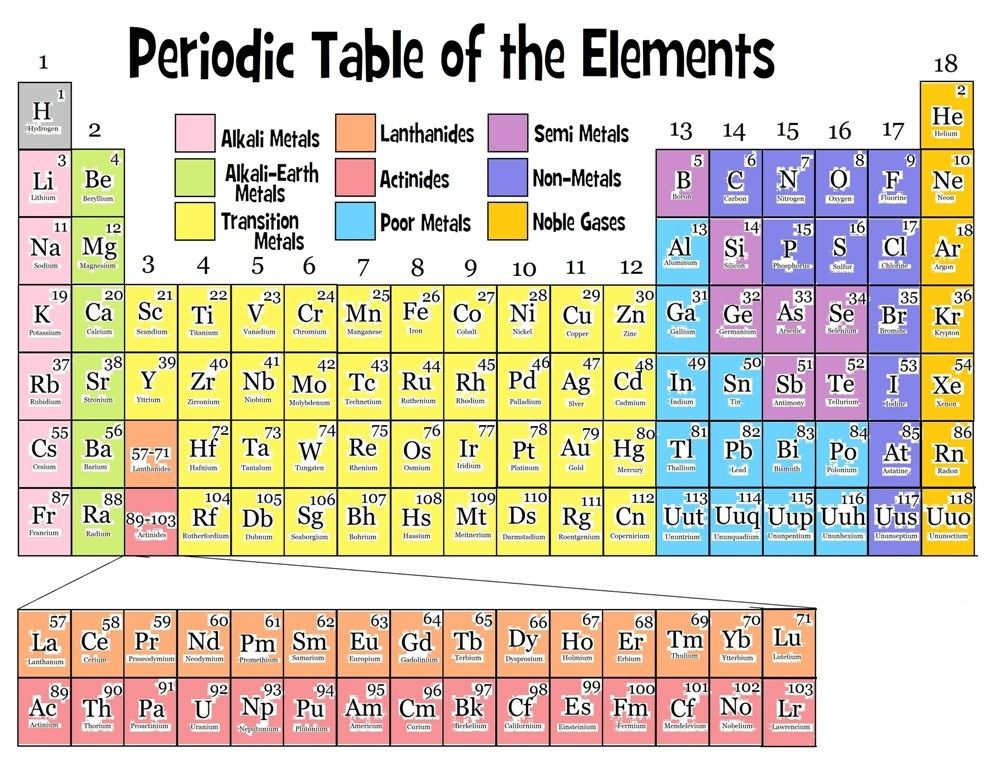 CASE/ PROBLEM / EVENT/ BRAINSTORMING
RELATED TO THE CONCEPT
5/26/2020
2/10
TOPIC/COURSE CODE-NAME/FACULTY/DEPT/COLLEGE
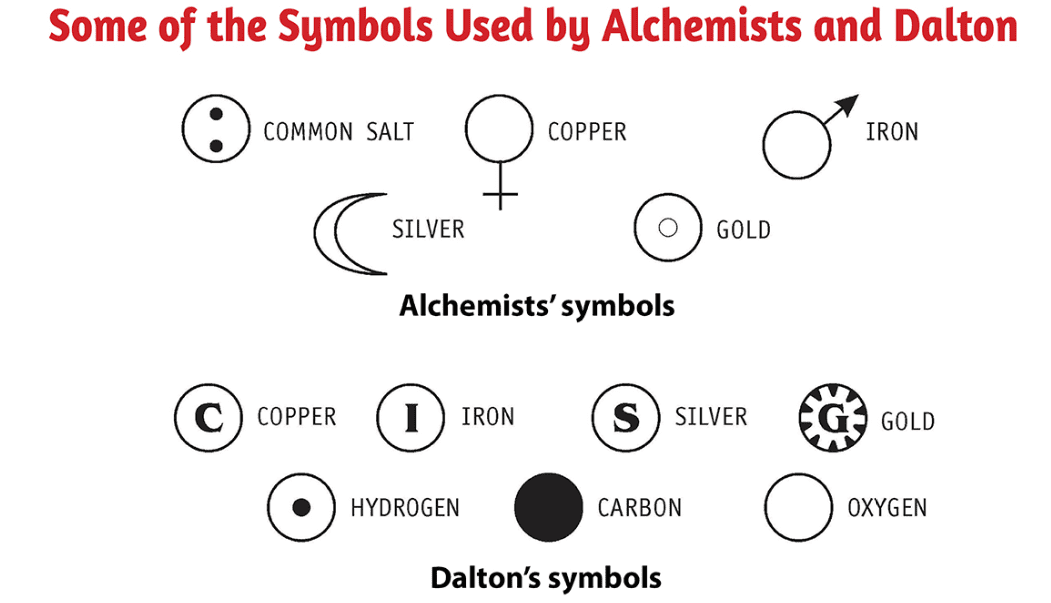 CONTENT	SLIDE
5/26/2020
3/10
TOPIC/COURSE CODE-NAME/FACULTY/DEPT/COLLEGE
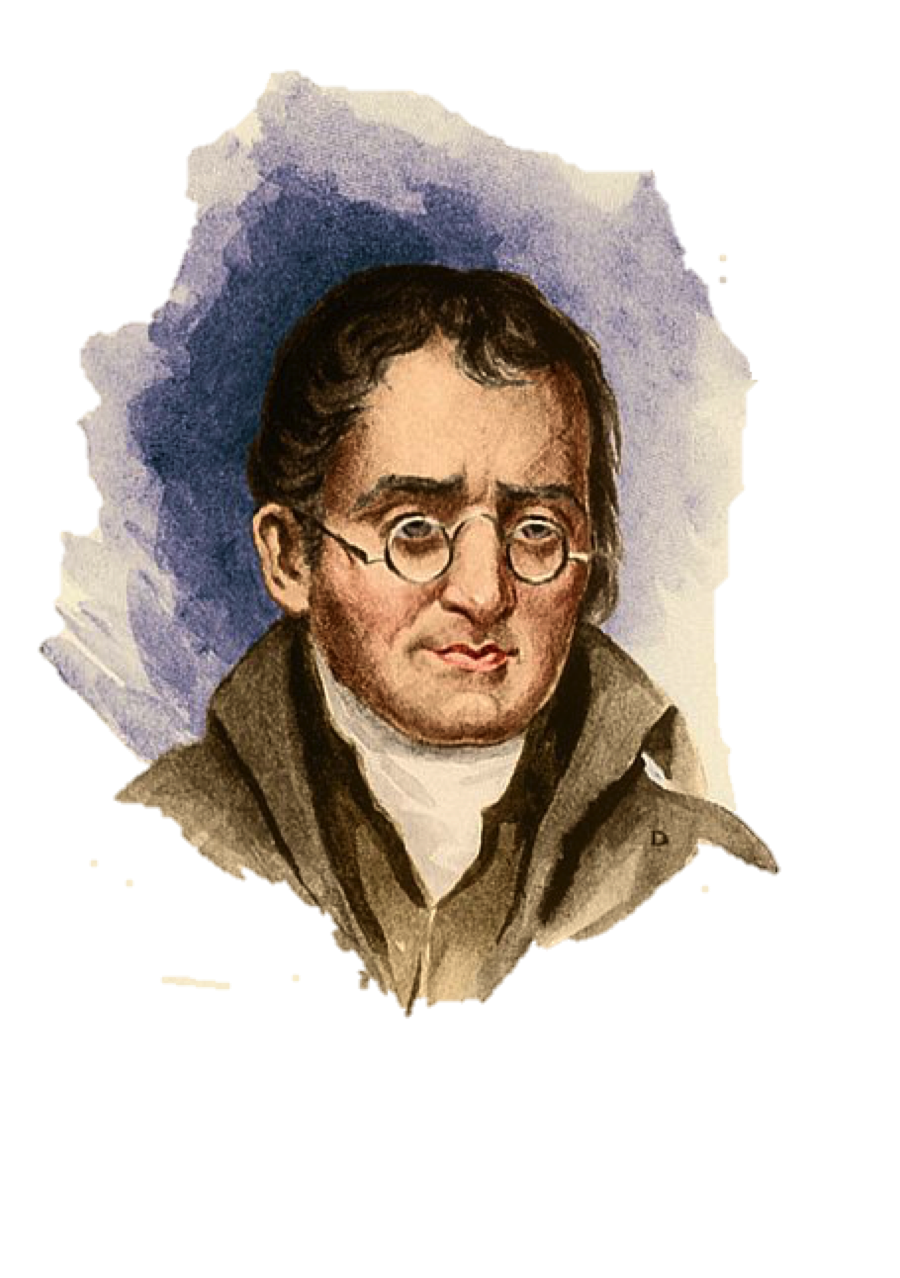 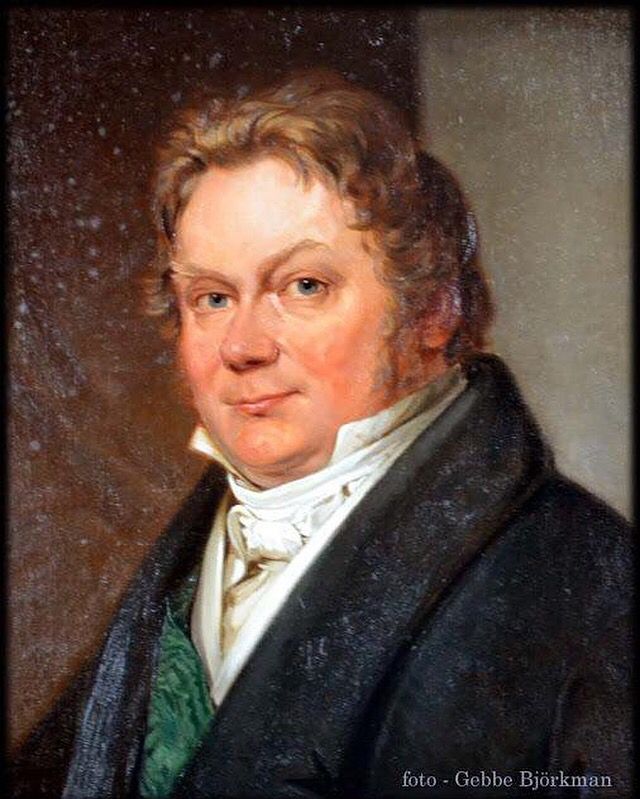 CONTENT	SLIDE
4/10
TOPIC/COURSE CODE-NAME/FACULTY/DEPT/COLLEGE
5/26/2020
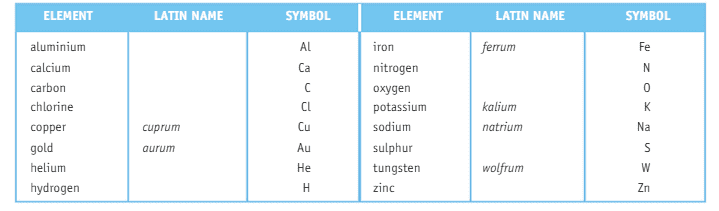 6/10
5/26/2020
TOPIC/COURSE CODE-NAME/FACULTY/DEPT/COLLEGE
FORMULAE
TOPIC/COURSE CODE-NAME/FACULTY/DEPT/COLLEGE
6/10
5/26/2020
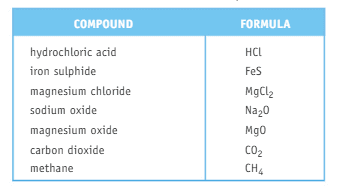 CONTENT	SLIDE
TOPIC/COURSE CODE-NAME/FACULTY/DEPT/COLLEGE
7/10
5/26/2020
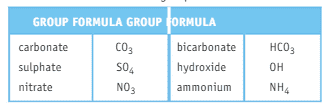 QUESTIONS RELATED TO ABOVE SLIDES
TOPIC/COURSE CODE-NAME/FACULTY/DEPT/COLLEGE
8/10
5/26/2020
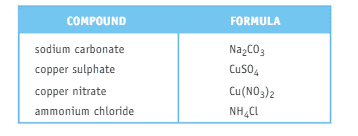 REFERENCES & THANKING SLIDE
TOPIC/COURSE CODE-NAME/FACULTY/DEPT/COLLEGE
9/10
5/26/2020